Wind Turbine Testing
Why Test?
Limited number of machines suitable for polar applications
Identify the good and bad machines
Identify the good and bad manufacturers
Gain familiarity with the systems
Decrease failure rates to promote greater project success
PFS-South Test Site
8,200’ elevation in southern Colorado
Air density 20% less than sea level
Subject to very high wind speeds
Also (we know now) extreme turbulence
Fairly cold temps – but not polar cold
Accessibility: Ability to monitor in person and remotely
No difficult code or zoning issues
No permit required
The Testing Setup
50’ guyed, tilt-up type tower from SWWP provides economical system, easy to access turbine (about 15 - 20 minutes to lower)
Robust foundation and grounding system
2.5” schedule 40 pipe can handle up to 1kW machines
WLAN/broadband satellite communications
APRS World supplied monitoring system
Back-up solar (PV) system to keep batteries charged
Earth Grounding Detail
Foundation Detail
Raise/Lower System
Initial Tower Raising
What Machine to Test?
APRS World -  WT10/14
    - Nicely balanced design
    - Light yet powerful
    - 3-Phase AC output from turbine
    - Black finish
    - Designed for fast field installation
    - Reconfigurable for different wind regimes
    - Initial discussions suggested an interested and engaged manufacturer
WT14 Wind Turbine
3 blades, horizontal axis, upwind
Rotor
1.4 m (4.7 ft) rotor diameter
Glass filled nylon blades
Generator
Permanent magnet
3∅ 
Variable voltage and frequency
1kW nominal capacity
11 kg (24 lbs) weight
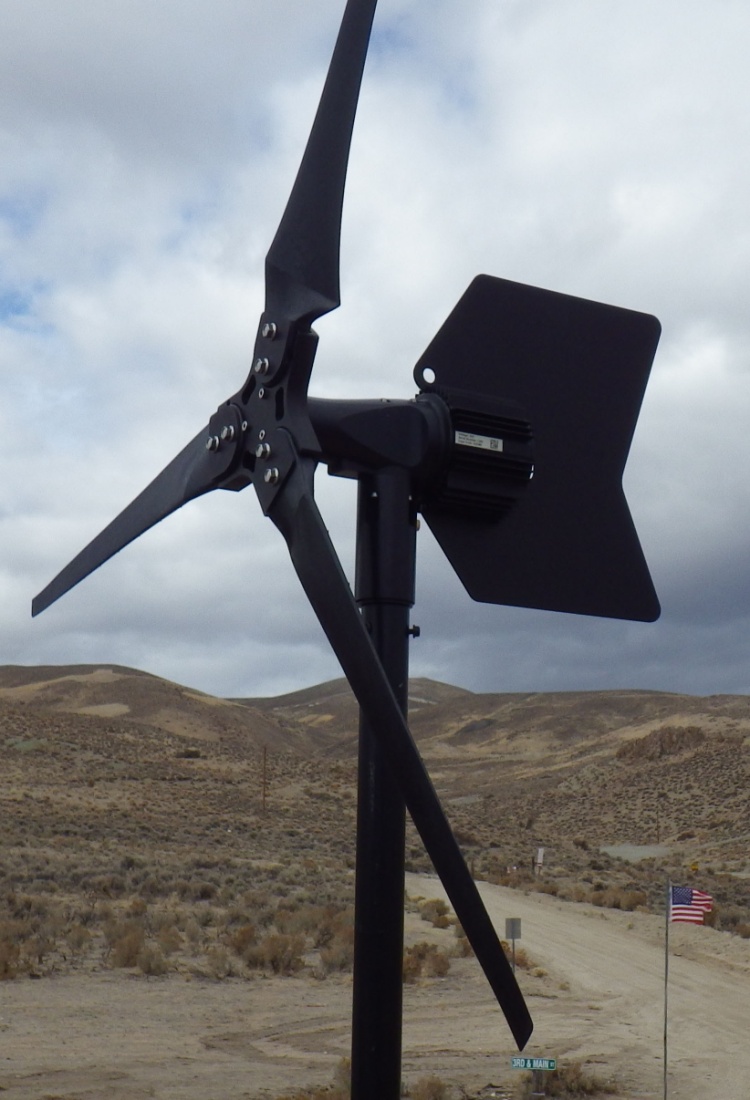 WT14 Manufacturer Ratings
Battery charging 24 or 48 volt battery
4.5 m/s (10 MPH): cut in speed
5.4 m/s (12 MPH): 50 watts!
13.5 m/s (30 MPH): 300 watts
55 m/s (123 MPH): survival speed

“Optimized for power production in moderate wind regimes. Survives occasional intense high wind.”
WT10 Wind Turbine
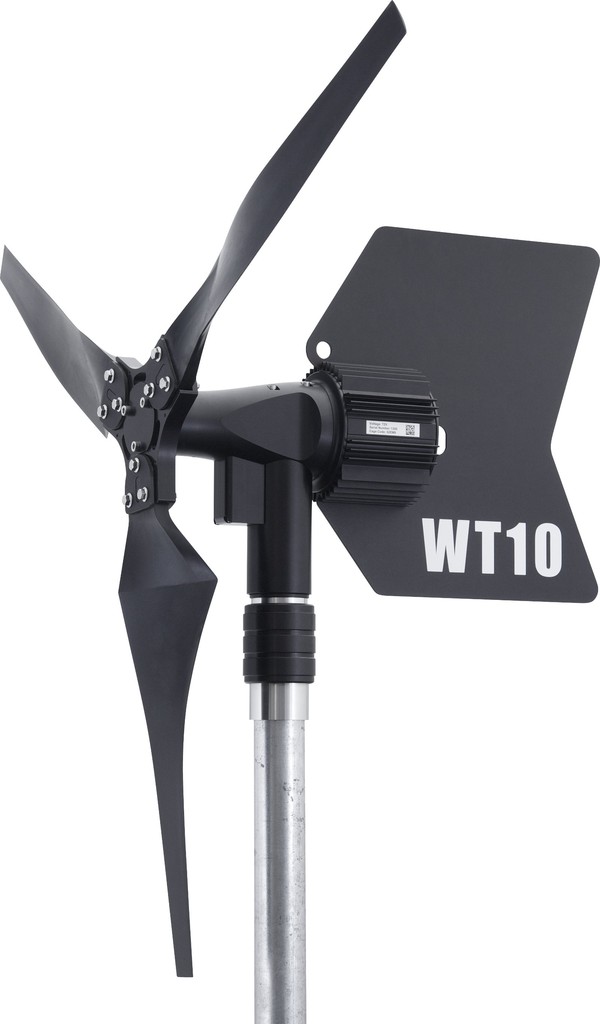 3 blades, horizontal axis, upwind
Rotor
1.0 m (3.3 ft) rotor diameter
Glass filled nylon blades
Generator
Permanent magnet
3∅
Variable voltage and frequency
1kW nominal capacity
10 kg (23 lbs) weight
WT10 Manufacturer Ratings
Battery charging 24 or 48 volt battery
4.5 m/s (10 MPH): cut in speed
13.5 m/s (30 MPH): ~300 watts
31.5 m/s (70 MPH): ~750 watts
>70 m/s (>157 MPH): survival speed

“Optimized for high wind energy sites.”
WTAPRS Polar Relevant Features
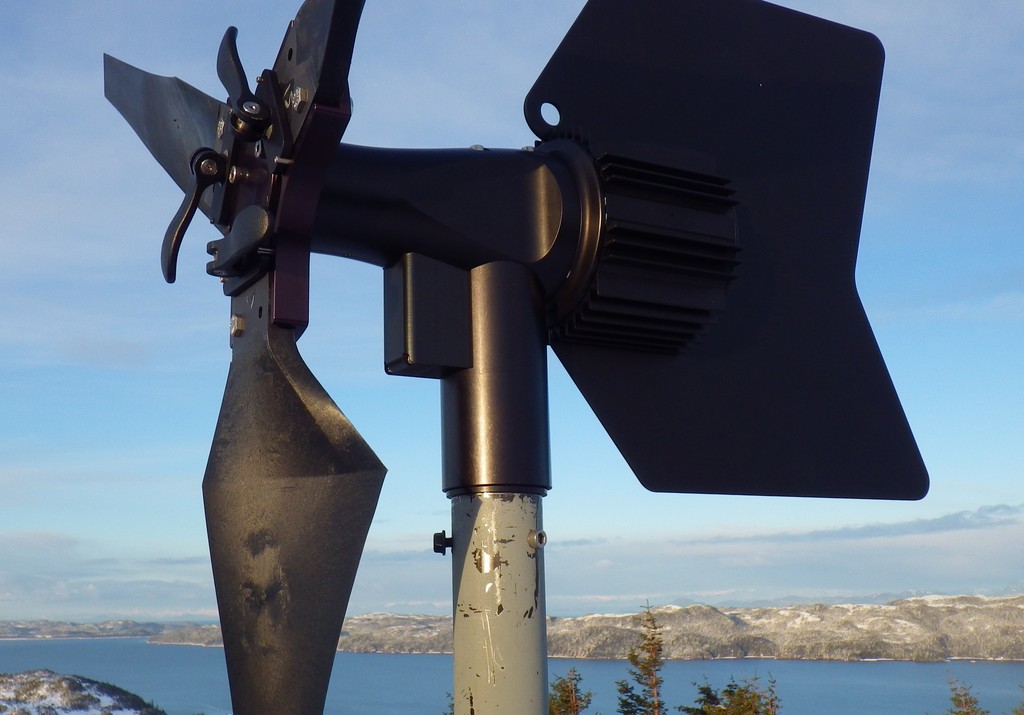 Light weight and compact
Installation
Tool less assembly while wearing gloves
Connectorized electrical (standard)
Quick attach tail (standard)
Quick attach blades (option)
Quick attach to mast (option)
Very quick installation
Materials selected for resilience at low temperatures
Easy to rig
Carabineer hole for lifting
Can be attached to harness and carried up tower
WTAPRS Polar Relevant Features (continued)
Operation
Entirely sealed
O-rings for chassis components
Sealed bearings
Black to promote ice melt
Anodized aluminum and stainless steel hardware
No electronics in turbine
Test Setup
Independent autonomous system
Charges 24 volt battery
Excess power is dumped to dump load
Turbine and meteorological data
Logged to SD card
Sent via 802.11b / Hughes to WorldData
Sent via APRS World / SPOT Modem to WorldData
Test Setup – Meteorological Sensors
Meteorological Sensors
Turbine Sensors
Anemometer and wind vane
At ~45ft up tower on sensor boom
Temperature
At ~6ft on tower in solar radiation shield
Enclosure temperature
IP Camera
Turbine and top half of tower
Battery voltage
Turbine current
Turbine RPM
Sensed from turbine wild AC
Dump load
Duty cycle (% of available load)
kWh dumped
Battery temperature
Live (Internet) Data Website
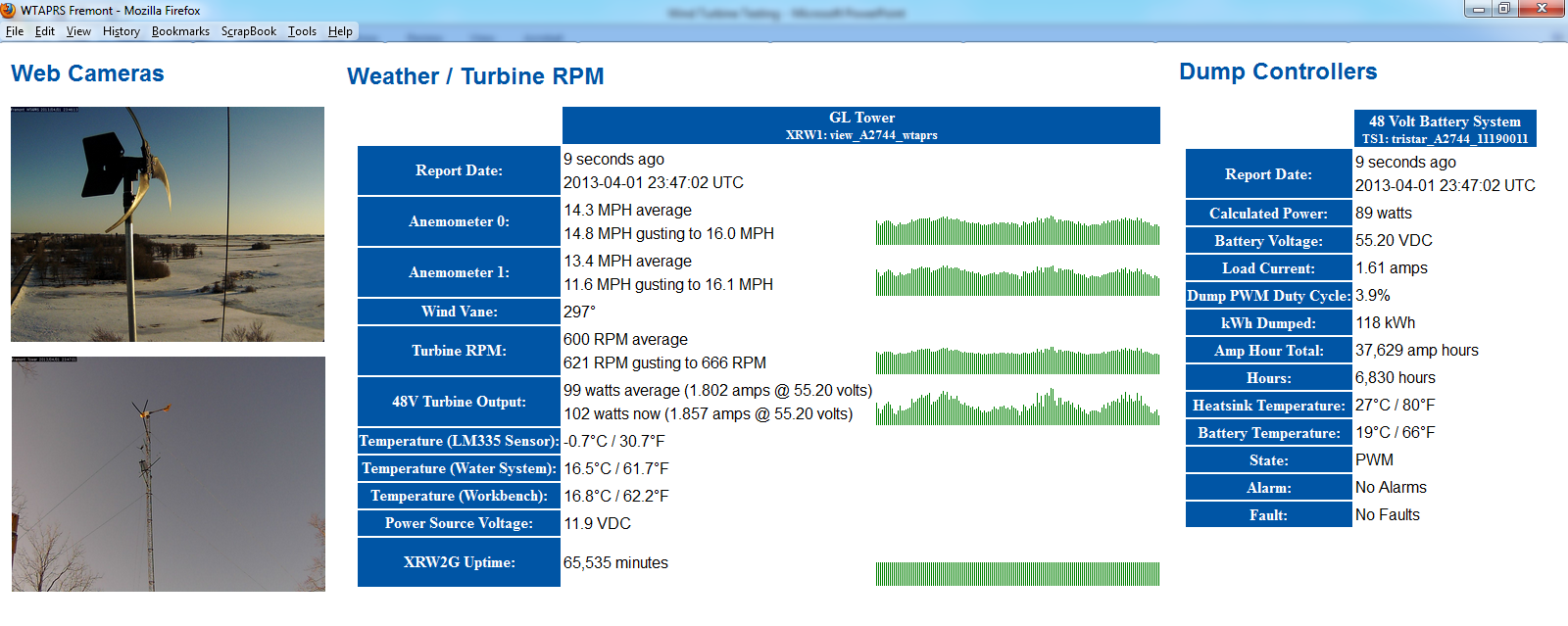 Note: This screenshot isn’t from Tracy’s PFS site due to internet bandwidth limitations.
This is a test unit in Minnesota. Live data at:
http://data.aprsworld.com/sites/wtaprs/fremont/
Telemetry - Satellite
APRS World / SPOT Satellite Telemetry
Globalstar network
Low cost SPOT network
<$400 hardware & <$100 year data
6 hour highly compressed message with
Wind speed / gust / average
Turbine RPM / average RPM / current
Temperature
Dump Load kWh, duty cycle, battery temperature
Battery Voltage
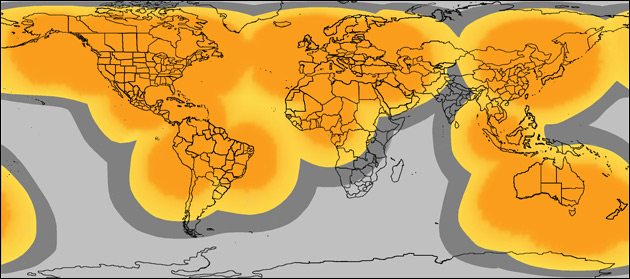 Satellite Telemetry Data Website
Example of  “live” data:
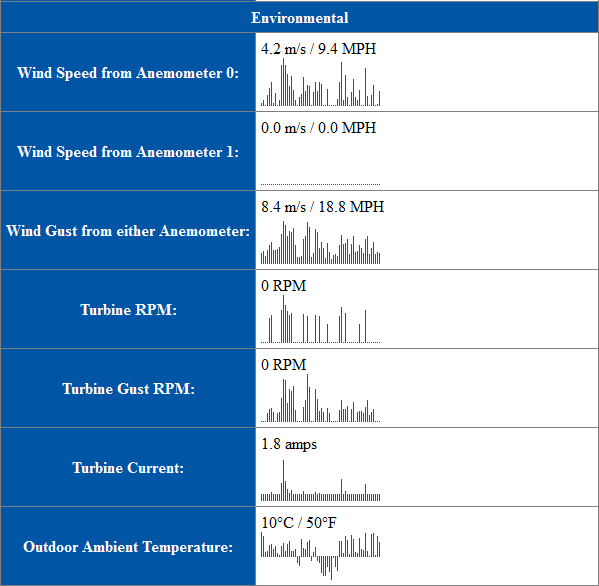 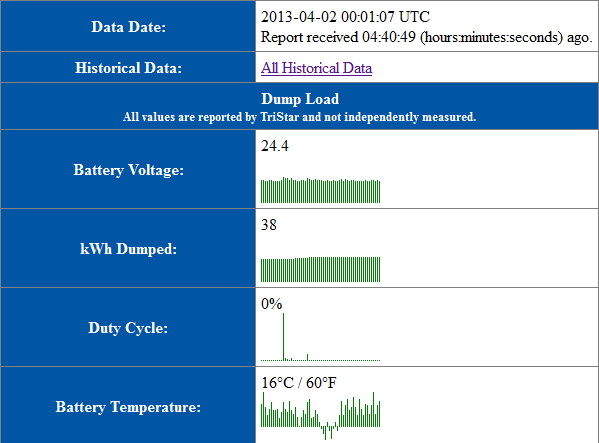 Example of historical data:
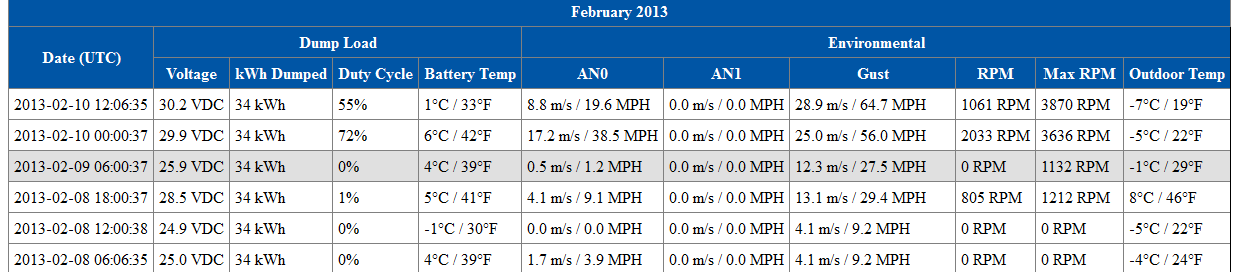 WT14 @ PFS-South
Installed 2012-11-25
Instrumentation not completely commissioned
Produced energy, lots of it
 ~45 kWh total production to 2013-01-11
Wind events
Anemometer not connected
RPM data implies multiple storms
WT14 Failure 1 @ PFS-Southon January 11, 2013
Problems
Internal permanent magnet generator failure
Rotor became detached from main shaft
Hub / main bearing interference
Rotating part wore and came in contact with non-moving nose of turbine
Yaw
Turbine would yaw 360° in high winds
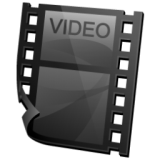 Video of turbine  yaw in high winds: http://youtu.be/LIp3uZJ5oC8
WT14 Failure 1 Causes: Permanent Magnet Generator Failure
Known weakness in design of rotor to shaft interface
Manufacturer is beginning to manufacture improved design with multiple rotor to shaft retention features
Manufacturer attributes to wind event exceeding ratings of turbine and exasperating known design weakness
Failed Rotor / Shaft
PMG Rotor Shaft Detail
Original Design (what failed)
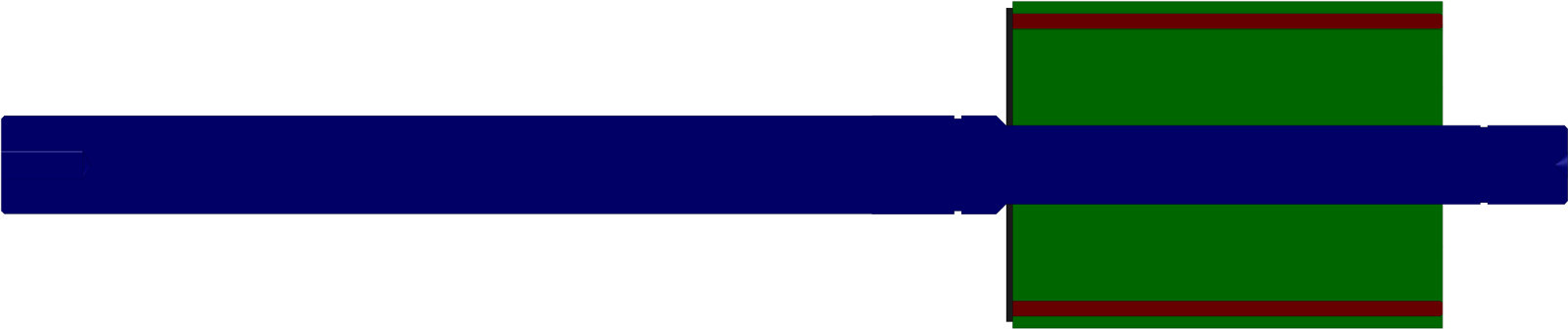 Revised design (what won’t fail)
WT14 Failure 1 Causes: Hub / Main Bearing Interference
Defect in design
Previous generations had much larger gap between rotating hub and fixed body
Smaller gap adopted to minimize area for ice accumulation
Wear in component allowed surfaces to rub
Manufacturer attributes to design defect and premature failure caused by excessive turbulence in high winds.
Hub / Main Bearing Photo
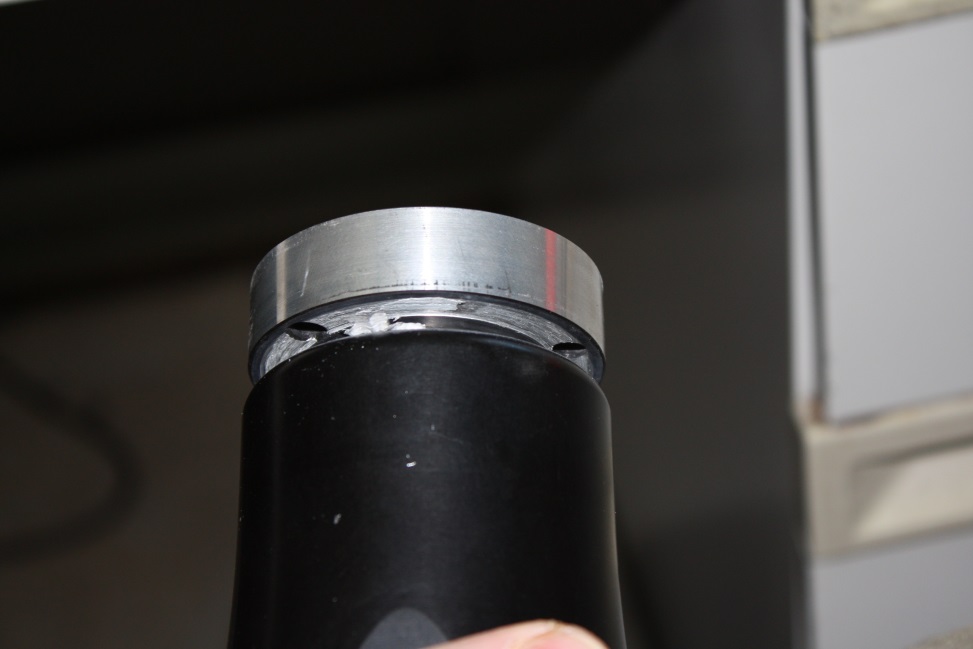 WT14 Failure 1 Causes: Excessive yaw
Intrinsic to design of high speed wind turbine
Similar behavior documented in many other small high speed wind turbines
Larger tail was installed
Appeared to stabilize the machine – up to a point
Manufacture argues that excessive yaw is due to site turbulence
     - WT10 has not exhibited yaw instability
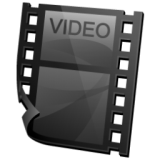 Air-X wind turbine exhibiting the same yaw behavior:      http://youtu.be/5ilfsqQAULE
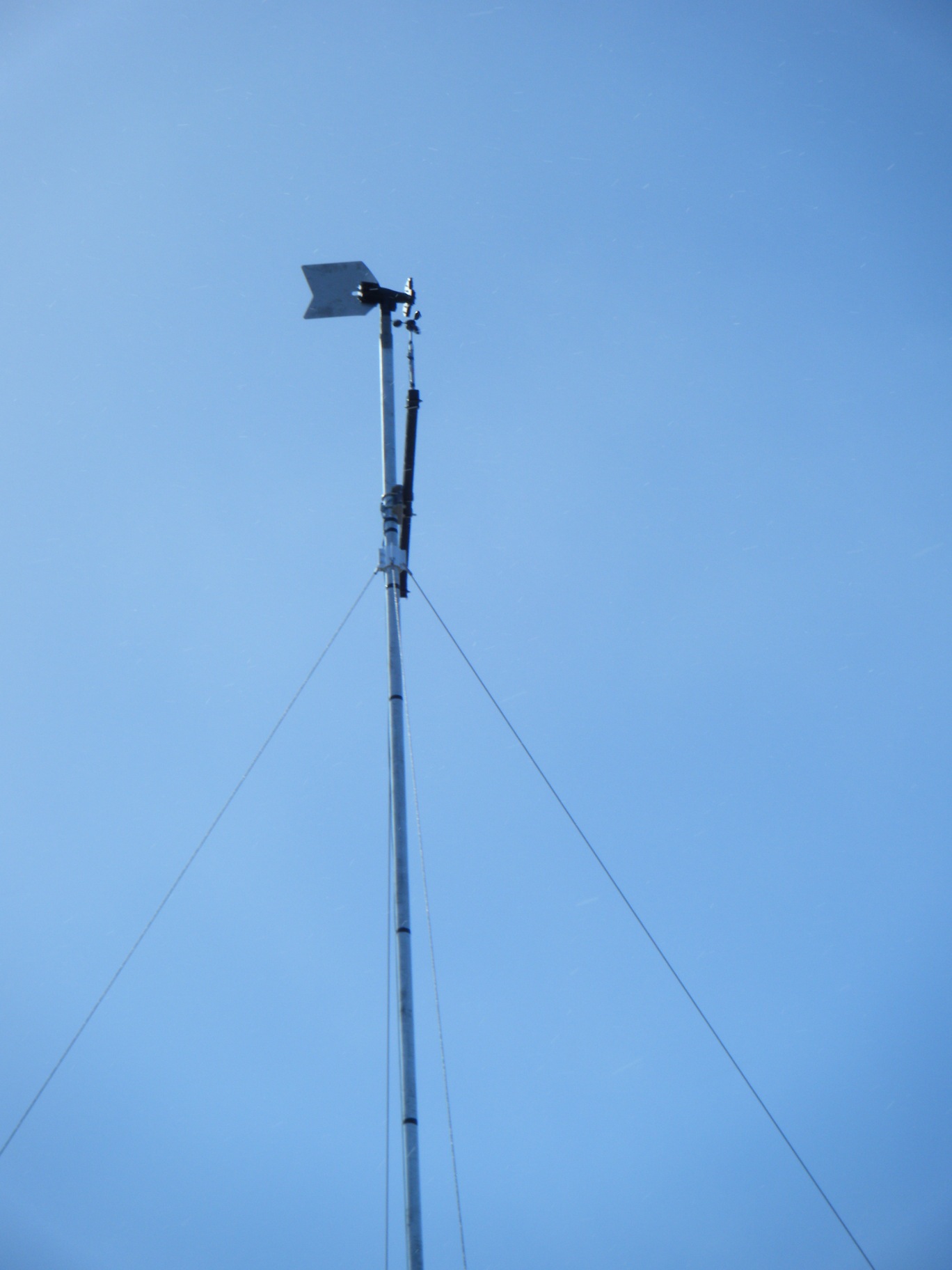 WT14 Failure 2 @ PFS-Southon 2013-03-04
Turbine failure in high wind 40 m/s (90 MPH) event
Loss of blades
All three blades broke at root
Root of blades remained bolted to hub
Bent tail
~15 degree bend in PROTOTYPE larger tail
WT14 Failure 2 Causes: Loss of Blades
Hypothesis: Blade injection molding process / mold design causes weak spot at location where blades failed
High wind events / rotor over-speed stress the blades and caused failure
Manufacturer is modifying injection molding tooling to eliminate week spot around hold in blade
Manufacturer attributes failure to turbine exceeding survival speed and design defect in blade tool.
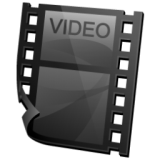 Induced blade failure test by manufacturer:    https://www.youtube.com/watch?v=riGjq9Arlec
WT14 Failure 2 Causes: Bent Tail
Damage to turbine housing where tail installs indicates large motion in tail. 
Likely caused by unbalanced momentary operation of the turbine with 1 or 2 blades.
Note: This was a prototype tail that is larger than production WT14 tail. Increased size has larger moment and may exceed yield strength of material.
WT14 Failed Blade and Tail
Tracy’s WT14 Observations
Excellent low speed (12 mph)to mid speed (40 mph) wind performance
Loud and scary in high wind (>50 mph)
> 100dBA @ 70+ mph wind speeds
Not currently suitable for use in high wind areas
Design improvements may help
Not good for turbulent wind!
WT10 @ PFS South
Installed 2013-03-12
WT10 Observations
Quiet operation
Higher starting speed
Stable operation
Conclusions
Testing has been mutually beneficial
WT10 is a solid performer for high speed/turbulent wind regimes, but may not be optimal for lower wind speed areas like North Slope
WT14 performs very well at low to moderate speeds, but cannot (currently) withstand prolonged high/turbulent winds
Conclusions Continued
The basic APRS World design is solid, continually improving and suitable for polar applications.
The ability to reconfigure for different wind regimes seems like a very desirable feature.
Very cold weather performance not yet qualified, but should be good.
Possibility for polar extreme model (e.g., ceramic bearings)??
Great to work with a willing and engaged manufacturer.
APRS World is looking for looking for polar testing oprotunities
Questions and Comments?
Tracy Dahl
Polar Field Services, Inc.
Tracy@Polarfield.com
303.518.8713
James Jarvis
APRS World, LLC
jj@aprsworld.com
507.454.2727
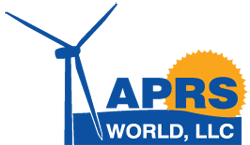 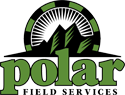 Information on the WT10 and WT14 at:
http://www.aprsworld.com/wtaprs/